Access the Flip Folder From Home
Step 1:
All you have to do is put the following address ftp://www.havana126.net/ into the internet address bar. and login using your network login and password.
Step 2:
The Login will look like this...
Just type in your school login and password.
.
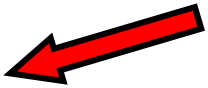 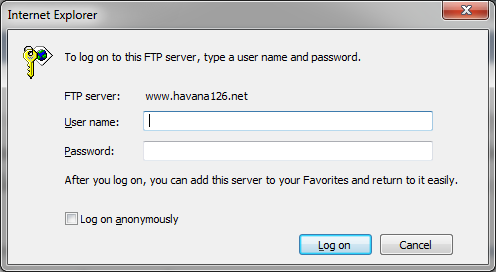 Step 3:
You will see the flip folder below…
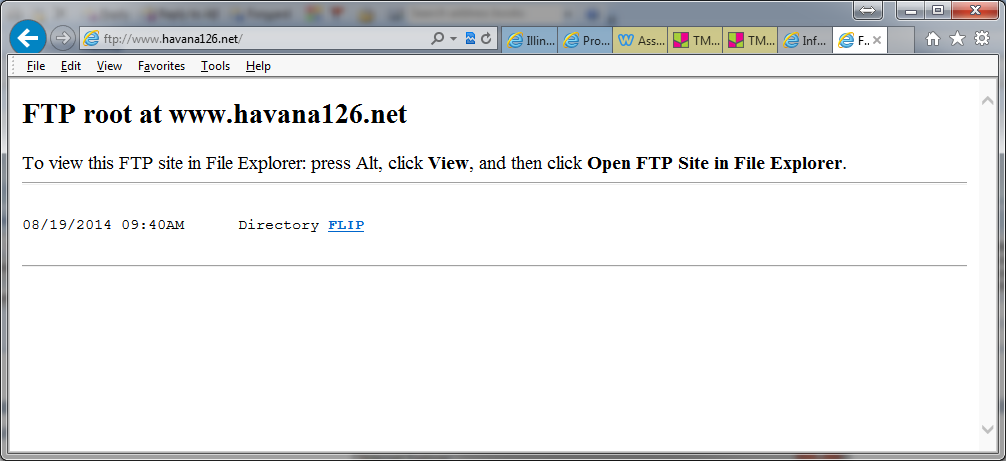 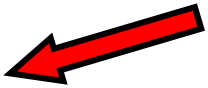 Click on FLIP next to the word Directory.
Step 4:
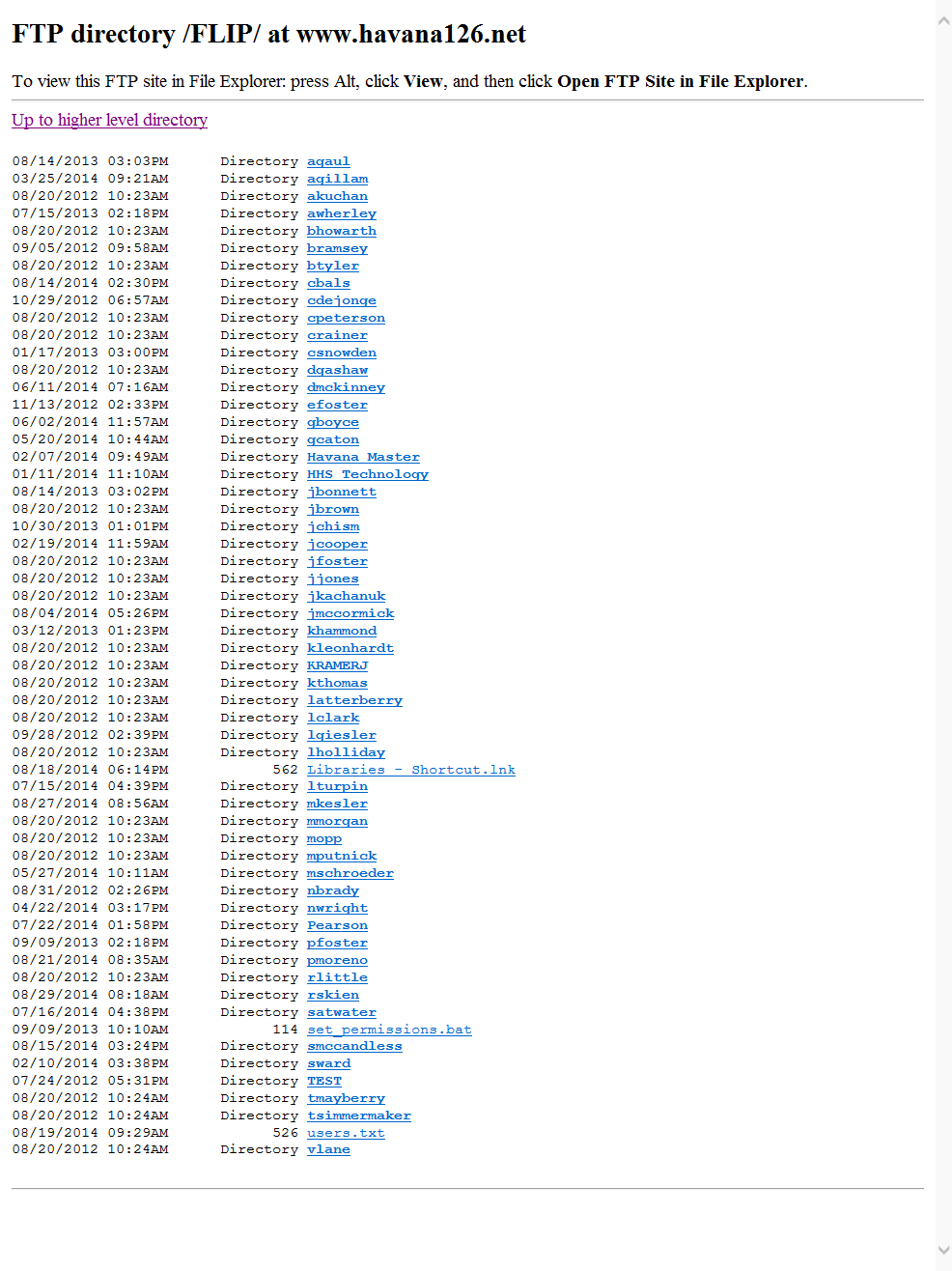 You will see all the teacher's folders...
Click on the teacher’s name to open his/her Flip Folder